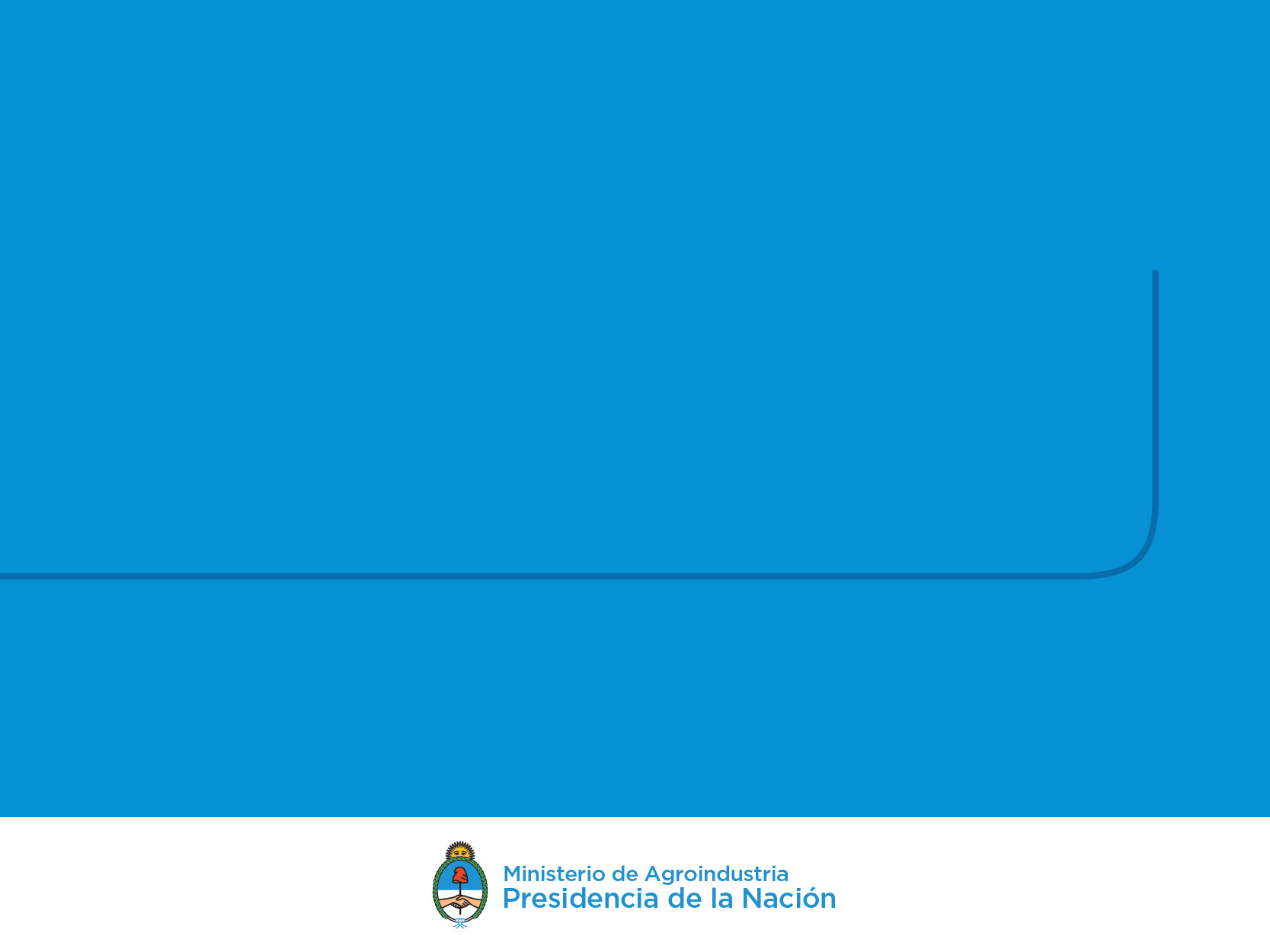 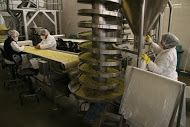 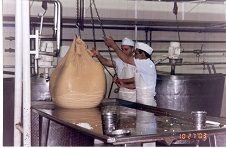 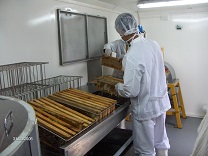 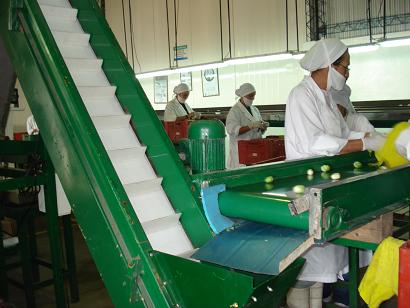 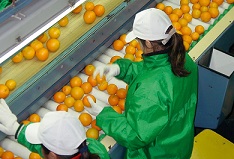 Las tendencias de la Industria de 
Alimentos y Bebidas

Ing. Mercedes Nimo
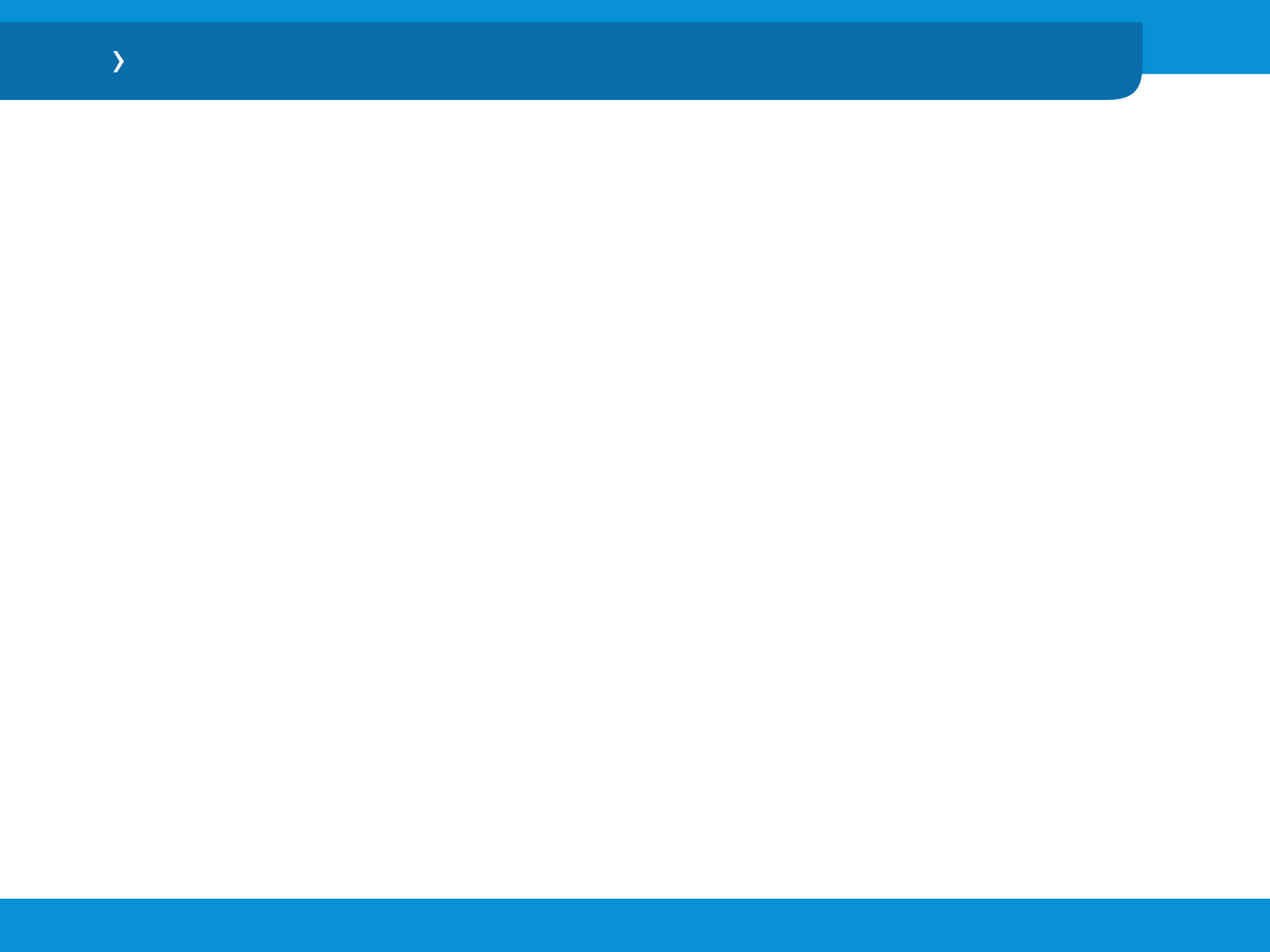 UN CAMBIO DE MIRADA: MINISTERIO DE AGROINDUSTRIA
Resolver las limitantes  y buscar satisfacer las necesidades de la Industria Alimentaria
Generación de políticas públicas + integrales
Re-establecer el diálogo con el sector agroalimentario
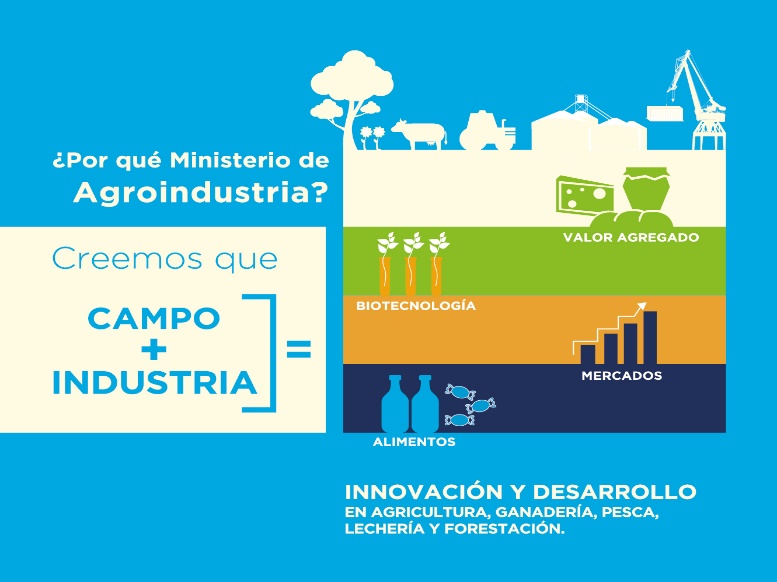 Articulación con todos los organismos públicos nacionales  y provinciales involucrados
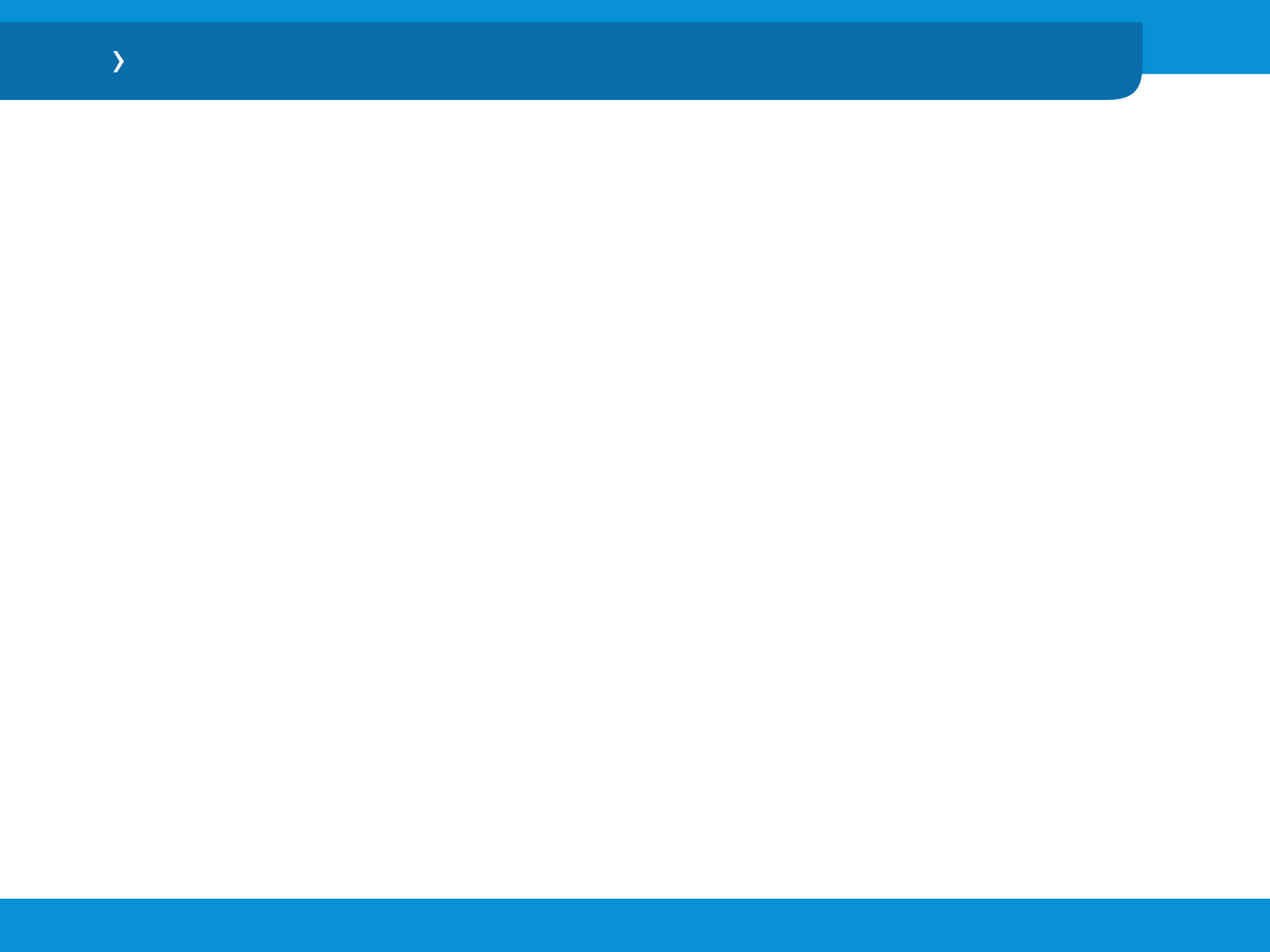 UN CAMBIO DE MIRADA EN EL MUNDO: el MINAGRO mirá al mundo
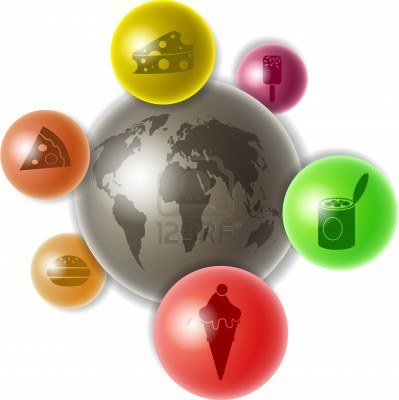 Nueva Visión de la Agricultura
La necesidad de una nueva visión y un nuevo enfoque
Enfoque Multilateral basado
en el MERCADO
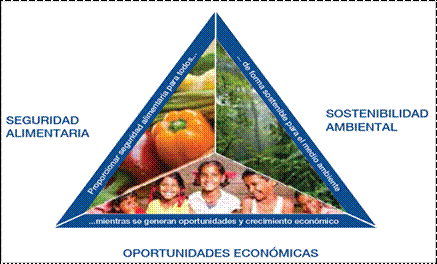 Fuente: WEF-ONU
Dirigida por los países- Enfoque  multilateral basado en el mercado-Transparencia- Inclusión pequeños productores- Actores privados económicos y ONGs
Cambios en la estructura del consumo
Vinculación Alimentos-Salud
DESAFIOS Y PERSPECTIVAS PARA EL VA
+ NORMAS TECNICAS
+ Valor Agregado  
+ ARANCEL DE IMPORTACION
ESTADOS
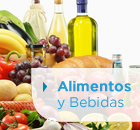 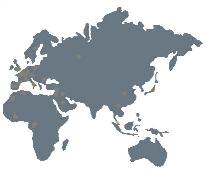 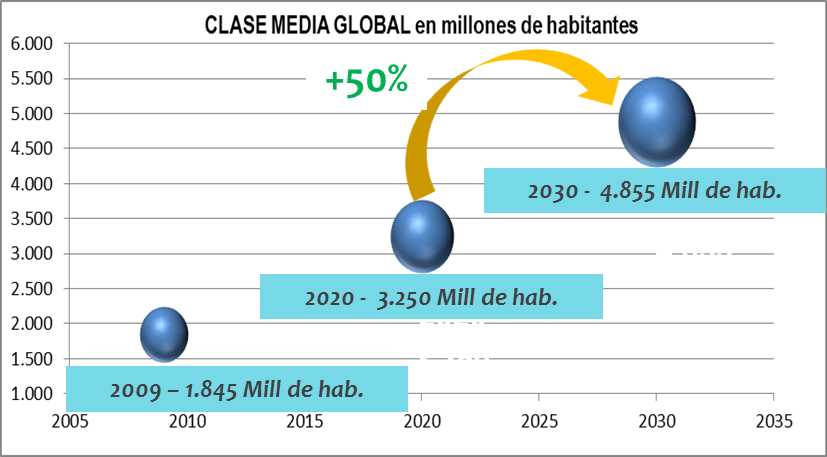 +22%
BN-OCDE-FAO
VALOR AGREGADO
CERTIFICACIONES
CALIDAD
SUSTENTABILIDAD
SOCIALES
Económico
Transformación
Operaciones y servicios
Intangibles
Origen geográfico
2025
3.953 Mill de hab.
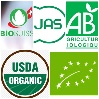 PRIVADOS
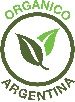 2020
3.250 Mill de hab.
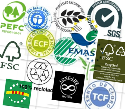 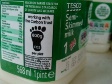 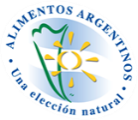 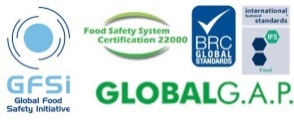 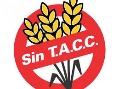 2009
1.845 Mill de hab.
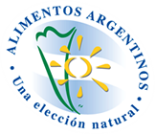 En 2025 el 60% de la clase media global se ubicará en Asia Pacifico - India, China e Indonesia serán los principales. En crecimiento, le sigue África y América Latina
ALIMENTOS Y BEBIDAS -TENDENCIAS GLOBALES
+ 70% de alimentos
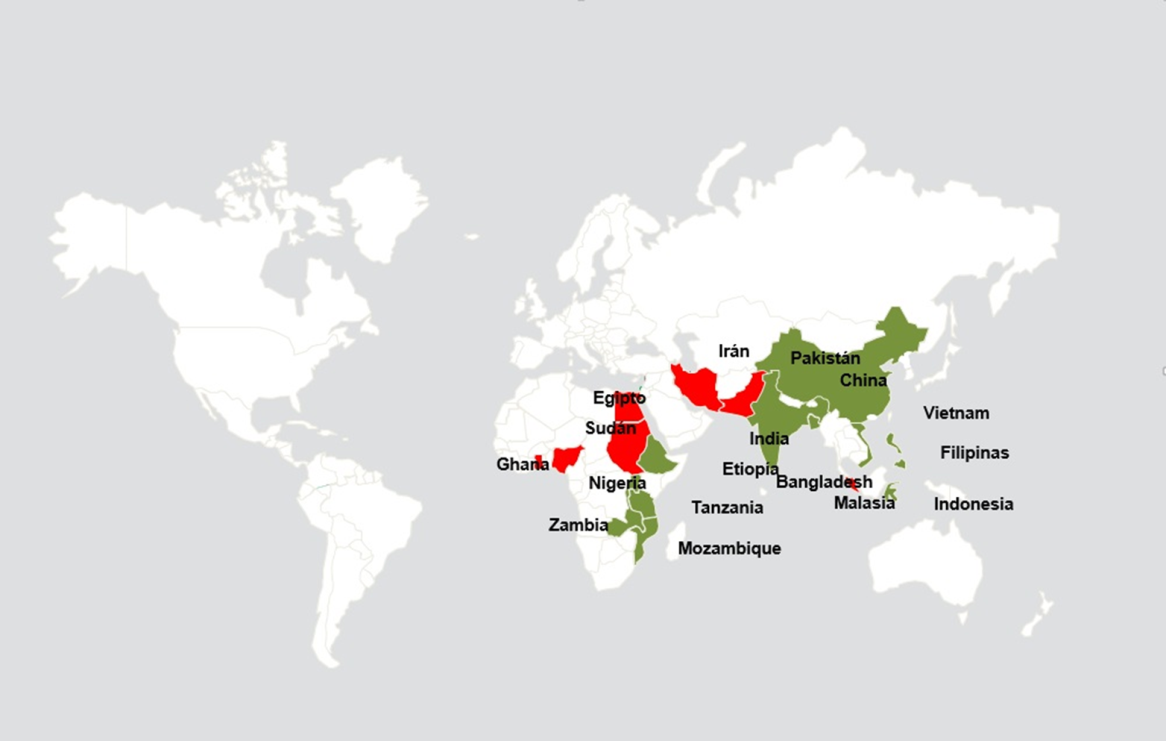 MAYOR CRECIMIENTO PROYECTADO
Hacia dónde deberíamos expandirnos
Se prevé que:
El aumento del consumo en los países en desarrollo disminuirá la desnutrición del 11% al 8% en diez años.
Superávit de producción de alimentos creciente en Argentina
Debido a que relativamente pocos países son abundantes en recursos naturales, el comercio será más importante para la seguridad alimentaria mundial. El continente americano dominará las exportaciones, mientras que China encabezará el crecimiento de importaciones en Asia
+ Eficiencia de procesos
El comercio de productos alimenticios básicos se verá limitado por políticas de autosuficiencia alimentaria en varios países y un cambio estructural hacia un mayor comercio de productos de valor agregado.
+ Inversión
Crecimiento del PBI 4%-6%
Solo 11 países son superavitarios en la producción de alimentos. Argentina es uno de ellos
+ Competitividad
Crecimiento del PBI >6%
ALIMENTOS Y BEBIDAS ARGENTINOS EN CIFRAS
1
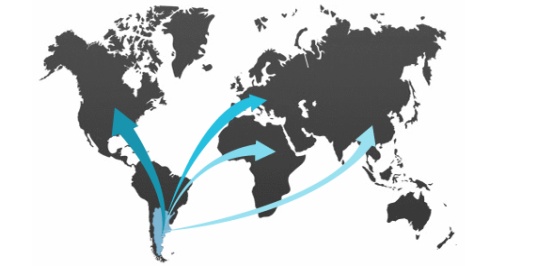 Aceite de soja
Jugo de limón
Yerba Mate
Aceite de Maní
Aceite esencial de Limón
De acuerdo a los últimos datos del Banco Mundial, las exportaciones mundiales de alimentos alcanzaron  1.508.424 millones de USD.
Maíz
Miel
Ajo
Peras
Maní
Aceite de Girasol
Ciruelas
Jugo de Uva
2y3
RANKING MUNDIAL DE EXPORTACIÓN
Argentina participa con el 2,35% del comercio global de alimentos.
4y5
Porotos secos
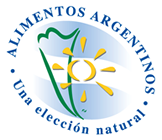 7º Productor*
13º Exportador mundial
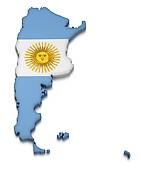 Aceitunas en conservas
Aceite de Oliva Virgen
Preparaciones de Papas
 Limón
Coriandro
6y7
NUESTROS COMPETIDORES ACTUALES: EEUU- CANADA-POLONIA-ALEMANIA-PAISES BAJOS- FRANCIA-ESPAÑA-BELGICA-ITALIA-REINO UNIDO-CHINA-BRASIL
* estimado
Fuente: SSAyB en base a COMTRADE 2015, en valor.  
*En base a estimaciones realizadas por la SSAyB
ALIMENTOS Y BEBIDAS ARGENTINOS EN CIFRAS
VALOR AGREGADO BRUTO DE LA ACTIVIDAD INDUSTRIAL
Mide el valor creado o añadido en el proceso de producción de cada actividad o sector de la economía. También puede ser entendido como el valor de la producción menos el valor del consumo intermedio
PARTICIPACIÓN POR RAMA DE ACTIVIDAD INDUSTRIAL
A precios Constantes. Año 2016
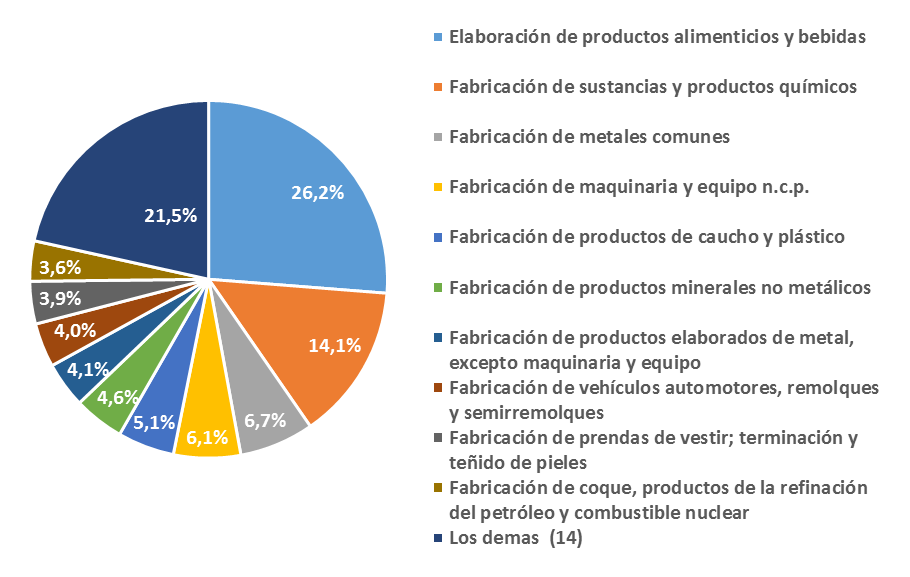 La Rama “Elaboración de  Alimentos y Bebidas” representó el 26,2% del VAB de la Actividad Industrial del año 2016, siendo la rama de mayor importancia en la generación de VA.
Fuente: SSAyB en base a datos del Valor Agregado Bruto- INDEC
ALIMENTOS Y BEBIDAS ARGENTINOS EN CIFRAS
GENERACIÓN DE EMPLEO
Participación de la Industria de AyB en el empleo de la Industria Total
La Industria que más trabajo genera
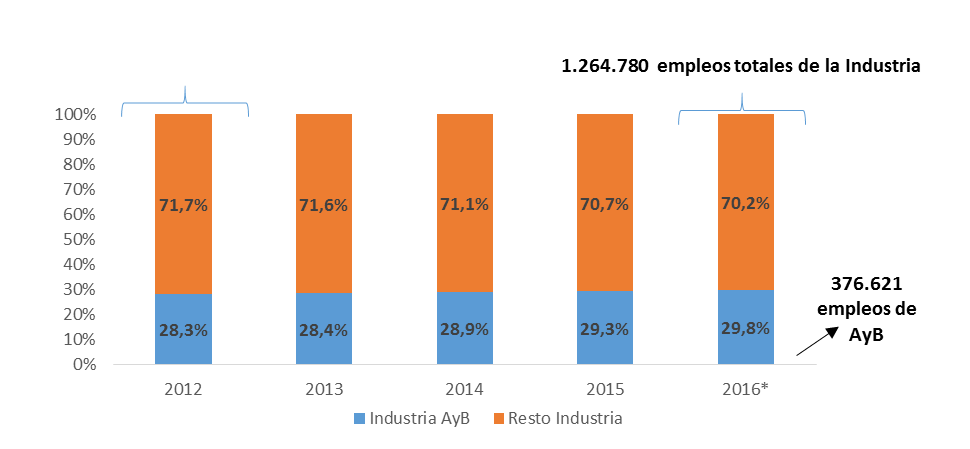 1.279.795 empleos totales de la Industria
*Datos al III Trim 2016
Fuente: SSAyB en base a datos del Observatorio de Empleo y Dinámica Empresarial
ALIMENTOS Y BEBIDAS ARGENTINOS EN CIFRAS
EXPORTACIONES AYB
Representa 45% en  valores y 43% en volumen del total exportado por Argentina
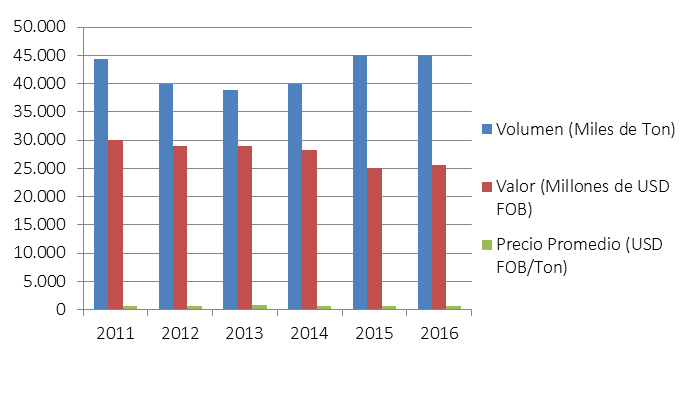 25 Mil mill US$
Variación I Trim. 2017 vs 2016
+3,3%  Valor
+6,7% Precio Promedio
- 3,2% Volumen
Fuente: SSAyB en base a INDEC
Variación 2016 vs 2015
+0,2% Volumen
+2,0% Valor
+1,7% Precio Promedio: 567 US$/tn
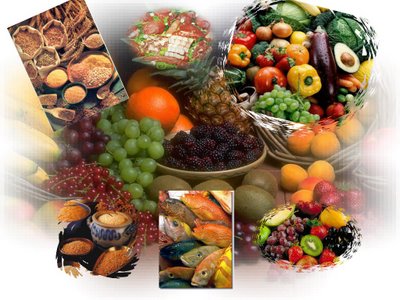 ALIMENTOS Y BEBIDAS ARGENTINOS EN CIFRAS: 2017
PRINCIPALES PRODUCTOS EXPORTADOS AYB

Residuos y subproductos de soja (39,1%), 
Aceite de Soja (14,5%)
Productos de la pesca (7,4%), 
Carne bovina (4,7%), 
Vino (2,9%),
Aceite de Girasol (2,4%), 
Preparaciones de Maní  (2,0%), 
Pera  (2,0%), 
Garbanzo (1,7%), 
Ajo (1,6%)
COMERCIO EXTERIOR 1° TRIMESTRE 2017
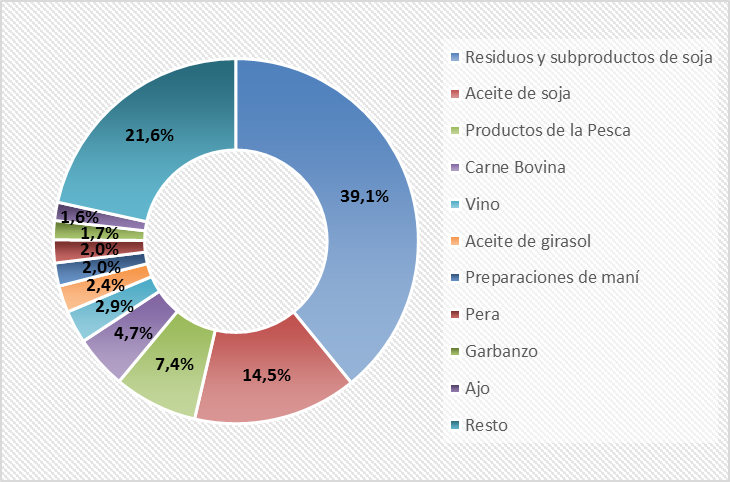 En conjunto representan el 78% del total de las ventas externas de productos AyB.
ALIMENTOS Y BEBIDAS ARGENTINOS EN CIFRAS
EXPORTACIONES AYB REGIONALES
Variación 2016 vs 2015
+21 Volumen
+12%  Valor
-8% Precio Promedio
12% Valor
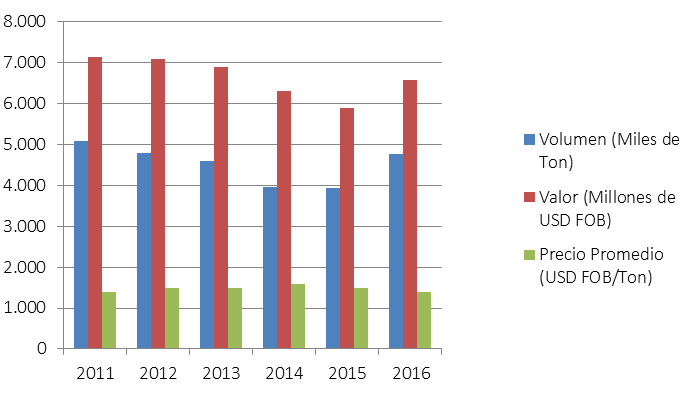 Representa 26% de AyB,  
12% del  Total (valor)
PRESENTARON EL MAYOR CRECIMIENTO INTERANUAL
Fuente: SSAyB en base a INDEC
Las ER son las que más VA generan
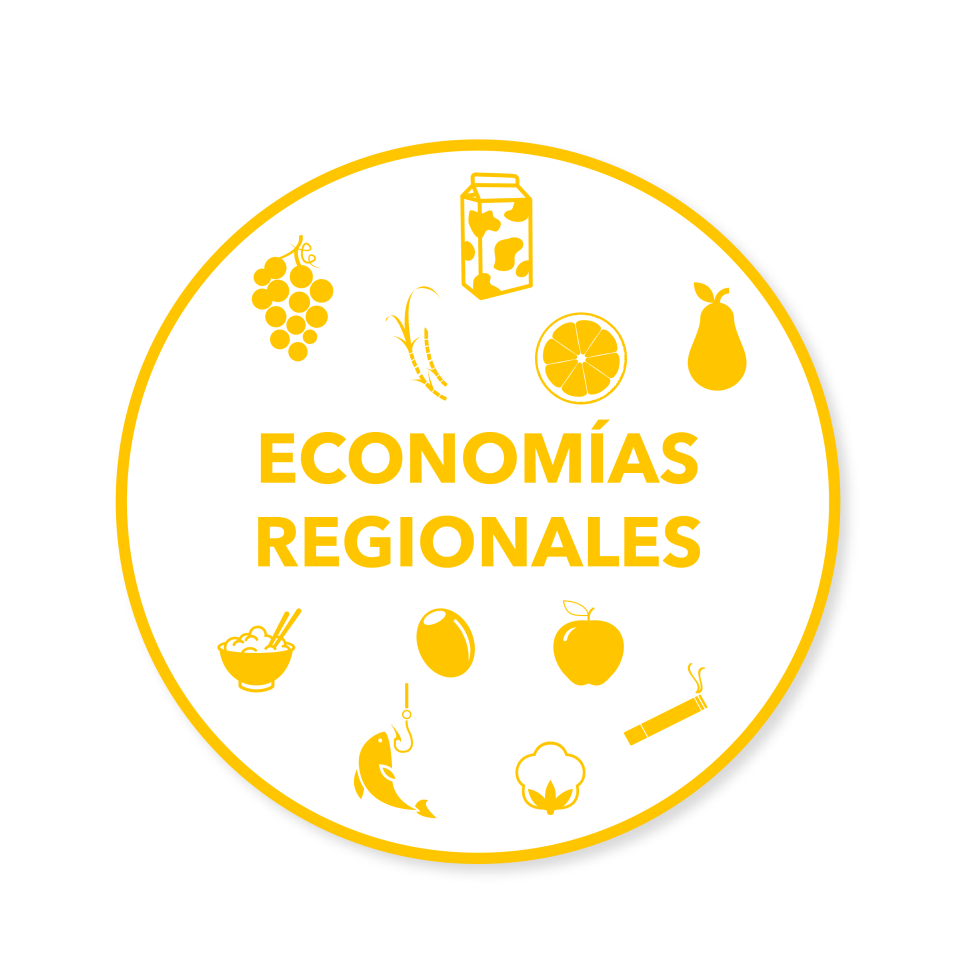 ALIMENTOS Y BEBIDAS ARGENTINOS EN CIFRAS: 2017
REGIONALES
EXPORTACIONES PRODUCTOS DE AyB
En el I Trim. 2017 se registró el precio promedio de exportación más alto del período (1.559 USD FOB/Ton.)
EVOLUCIÓN TRIMESTRAL
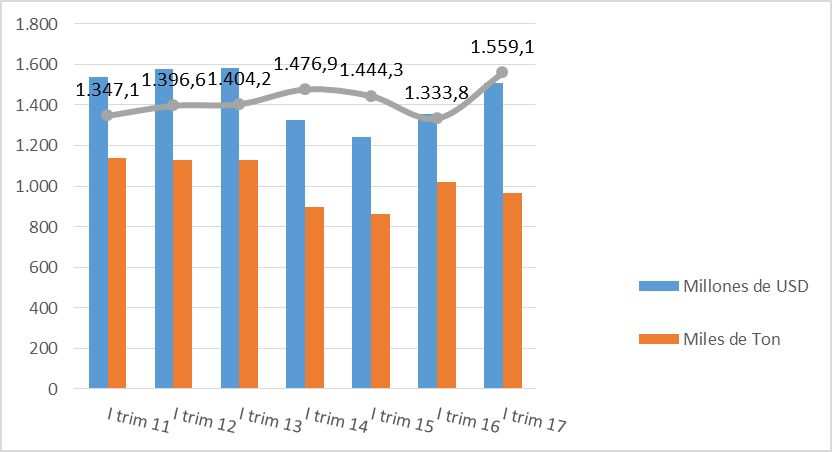 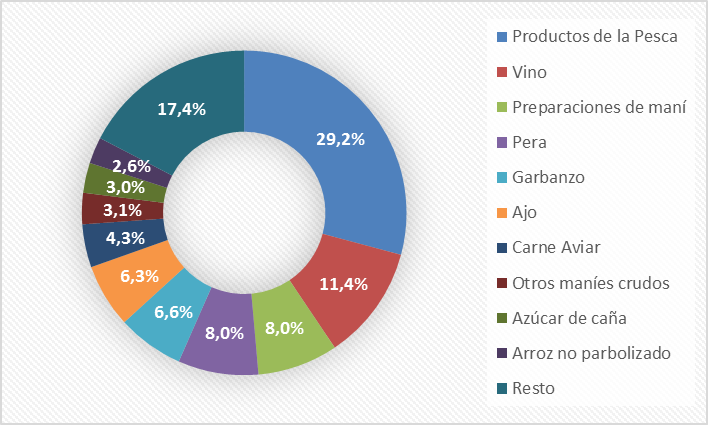 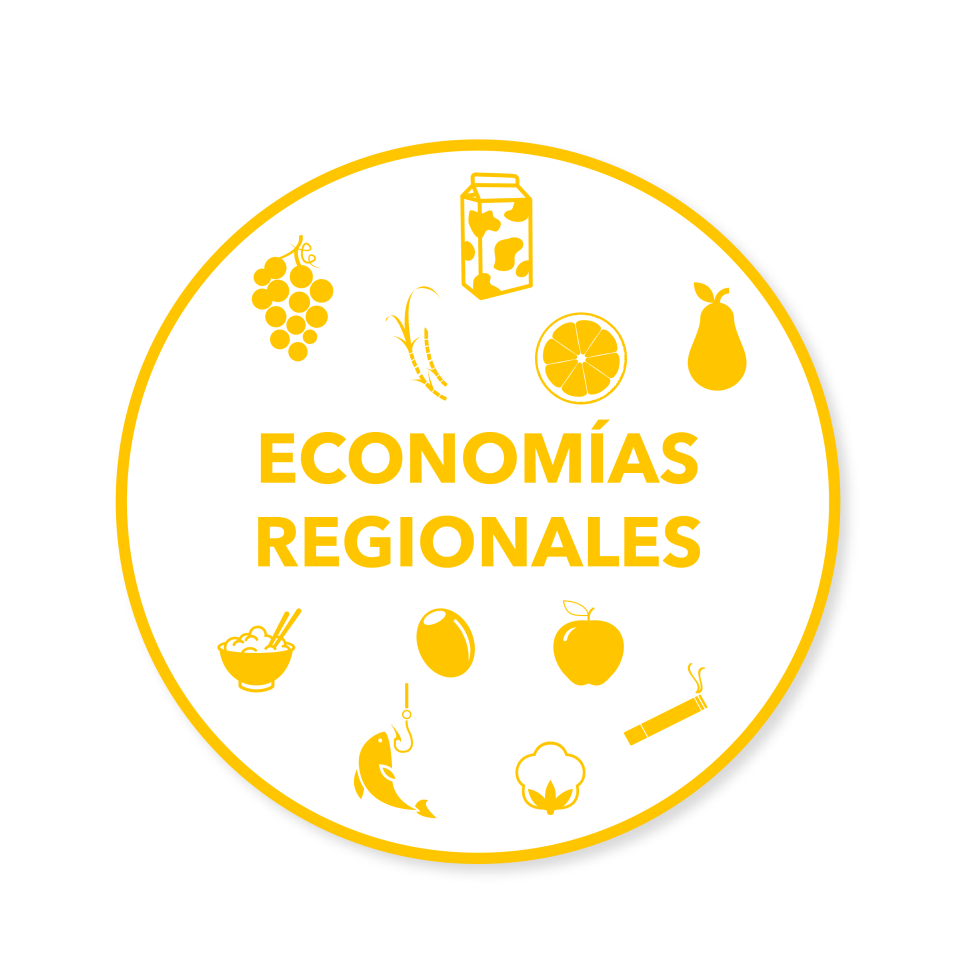 Variación I Trim. 2017 vs 2016
+11,1%  Valor
+16,9% Precio Promedio
- 5,0% Volumen
En conjunto representan el 83% del total de las ventas externas de productos AyB Regionales.
Fuente: SSAyB en base a INDEC
ALIMENTOS Y BEBIDAS ARGENTINOS EN CIFRAS
COMERCIO EXTERIOR 1°TRIMESTRE 2017
PRECIOS PROMEDIOS DE EXPORTACIÓN PRODUCTOS AyB REGIONALES
Principales incrementos interanuales I Trim 2017/16
Productos con mayor precio promedio, I Trim 2017
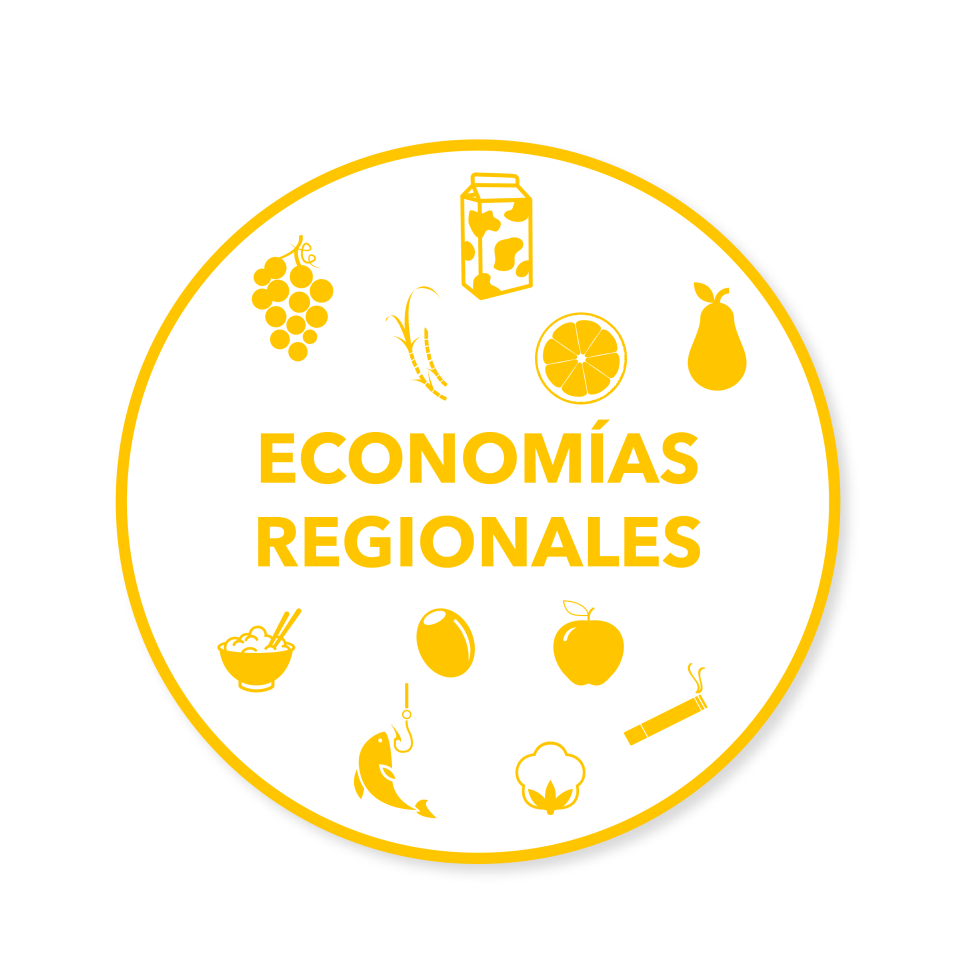 EJES ESTRATEGICOS
AGREGADO DE VALOR
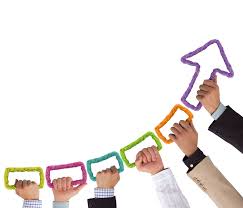 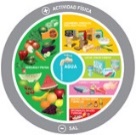 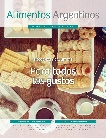 Propuestas de políticas sectoriales + Servicios
EJES ESTRATEGICOS
Medidas y programas
Gestion y Agregado de Valor
Nuevas alternativas comerciales
Generación y difusión de información sectorial y de alimentos y bebidas
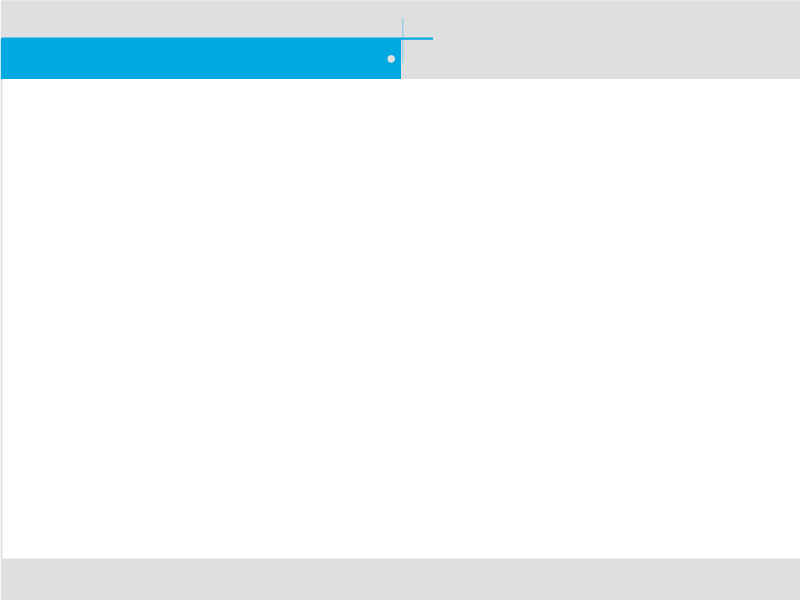 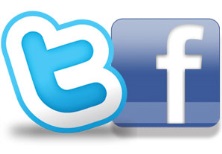 Herramientas de Difusión
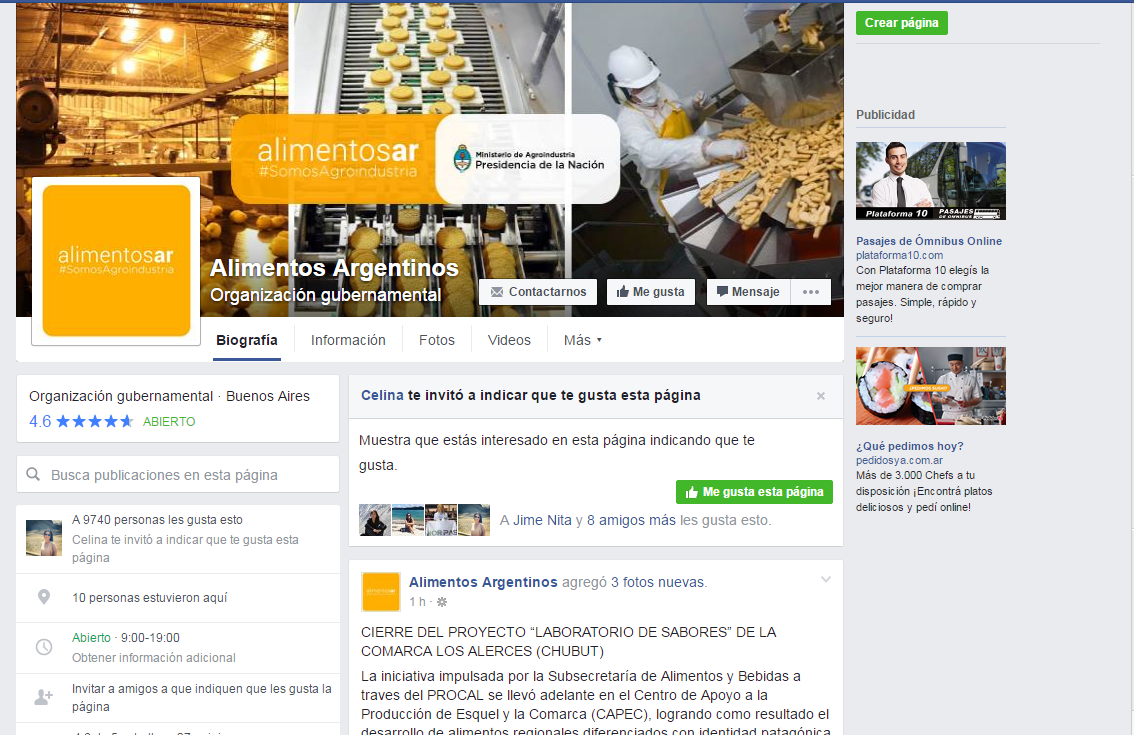 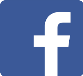 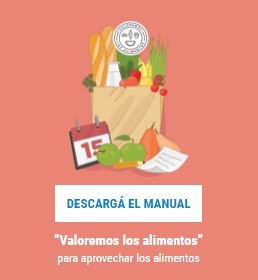 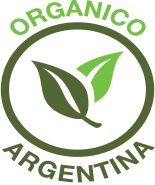 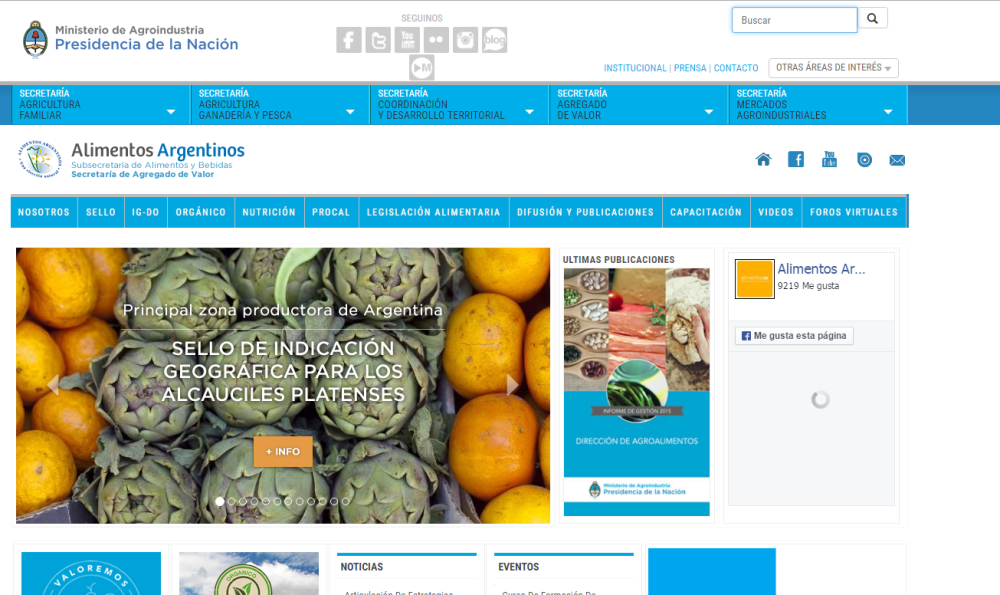 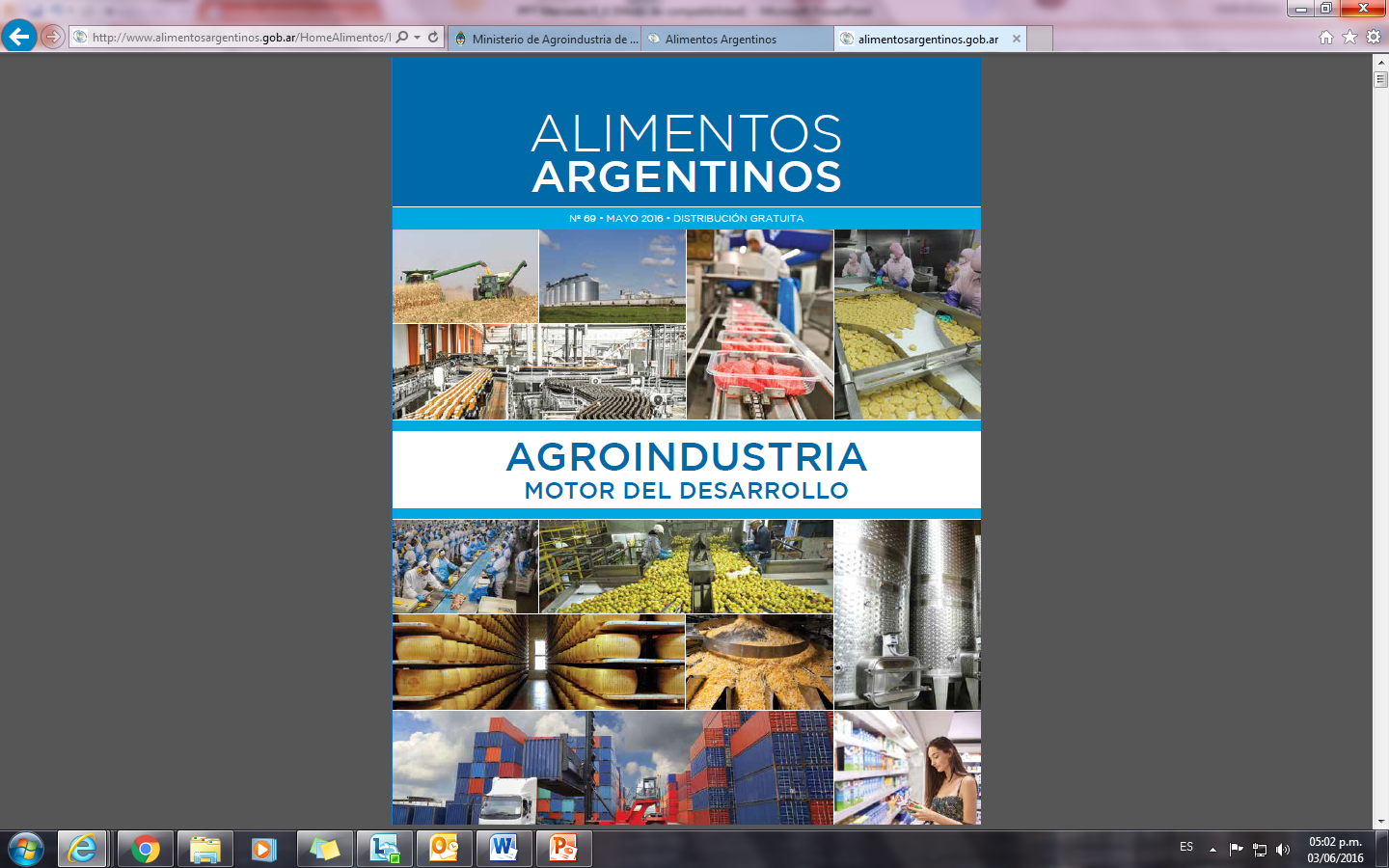 www.organicoargentina.com
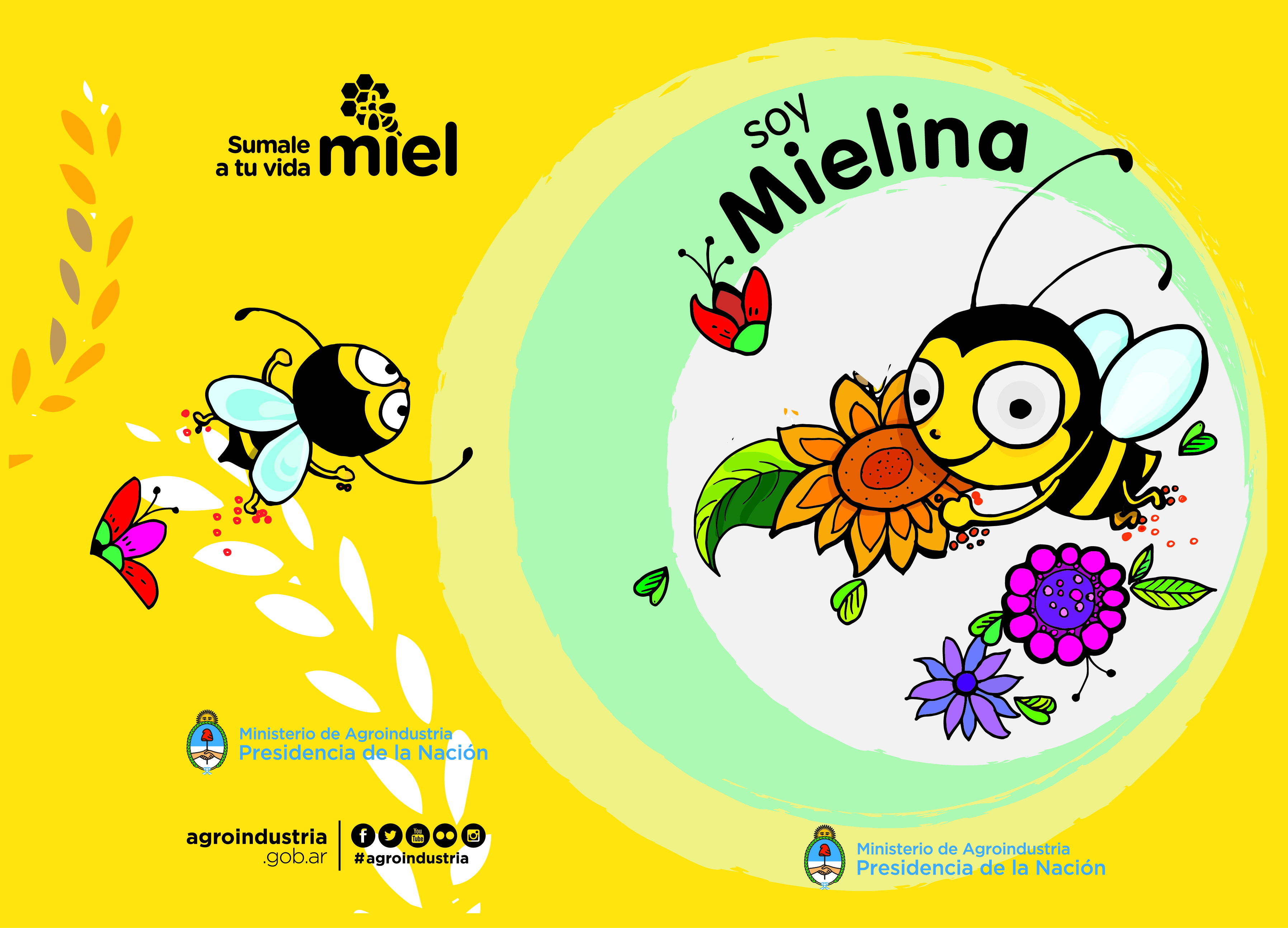 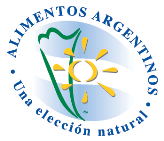 Página web
www.alimentosargentinos.gob.ar
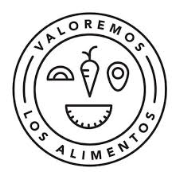 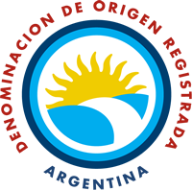 Revista
www.valoremosalimentos.magyp.gob.ar
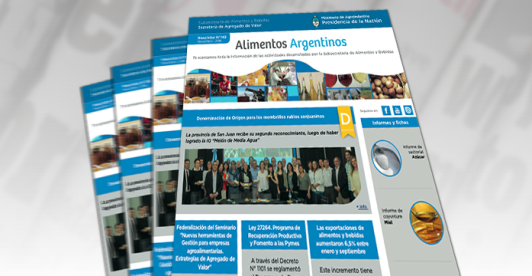 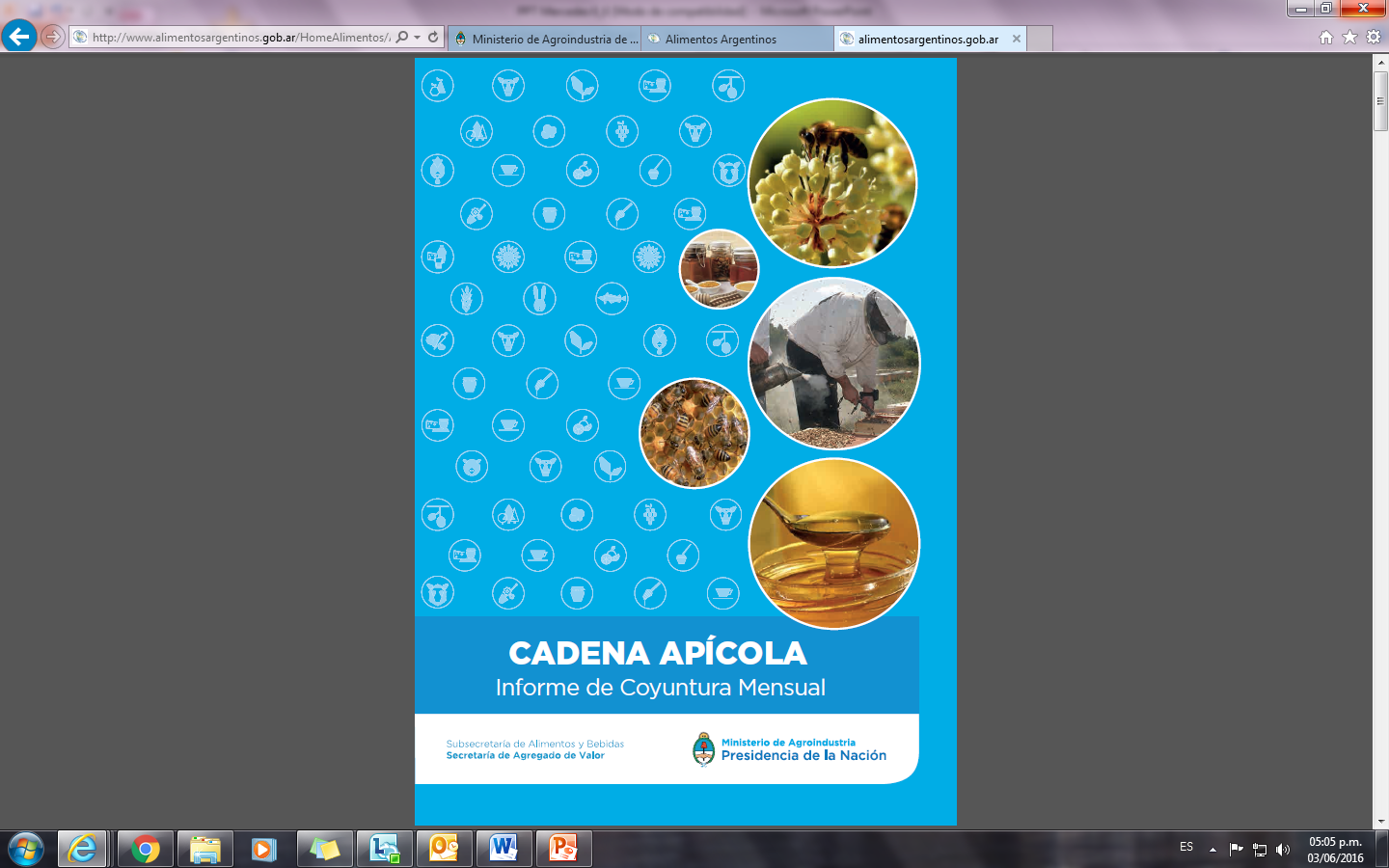 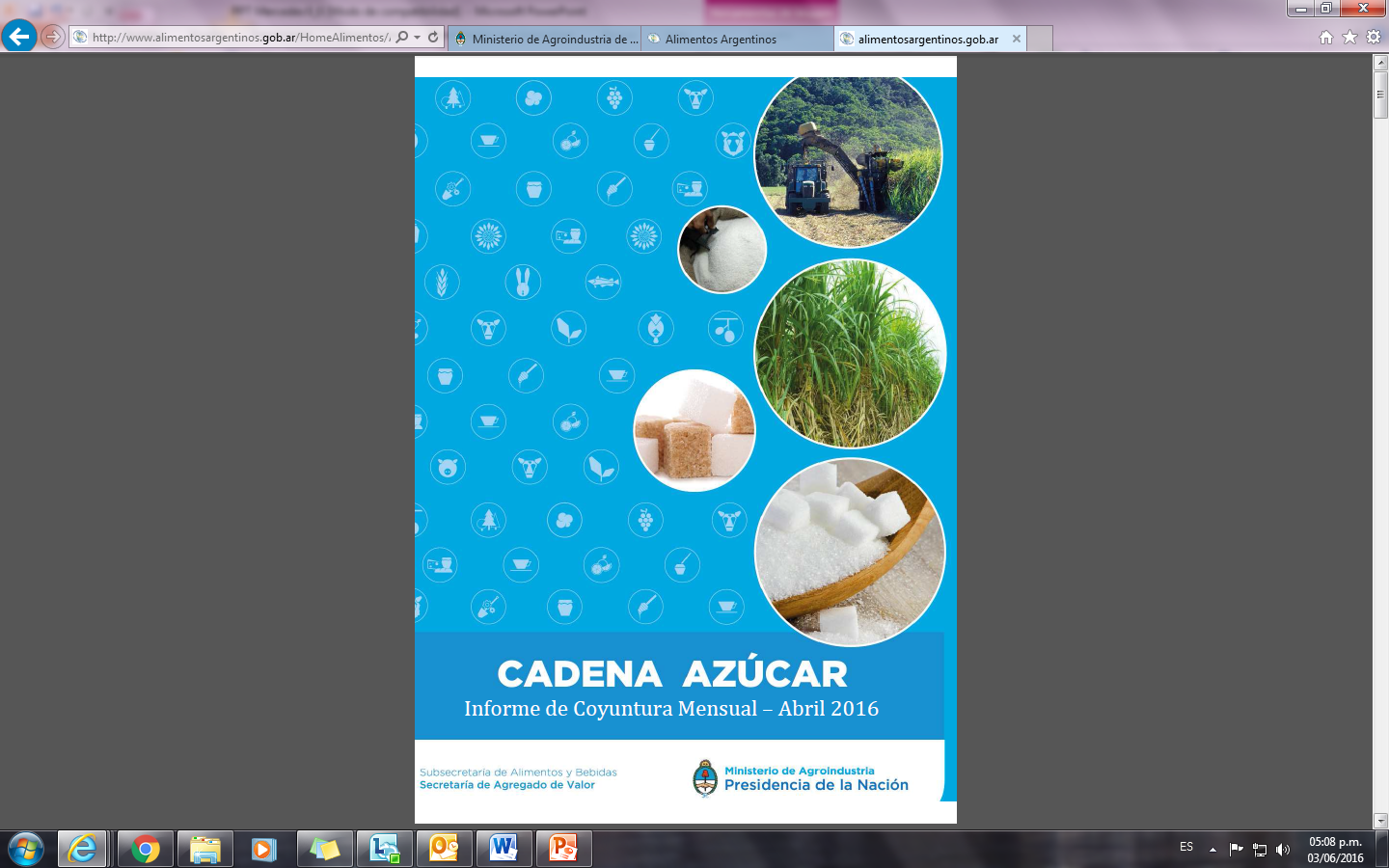 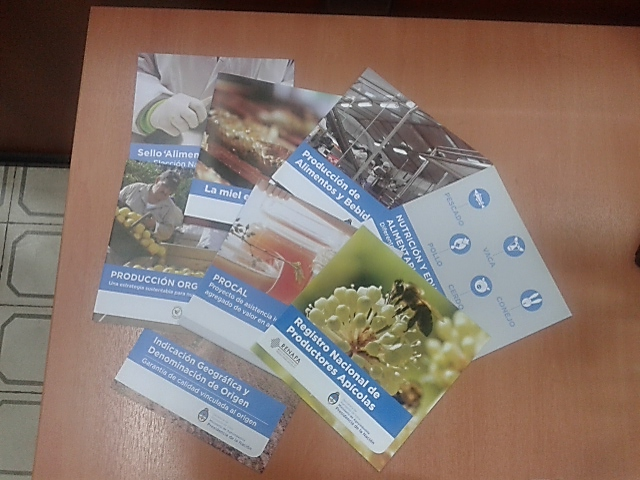 Newsletter
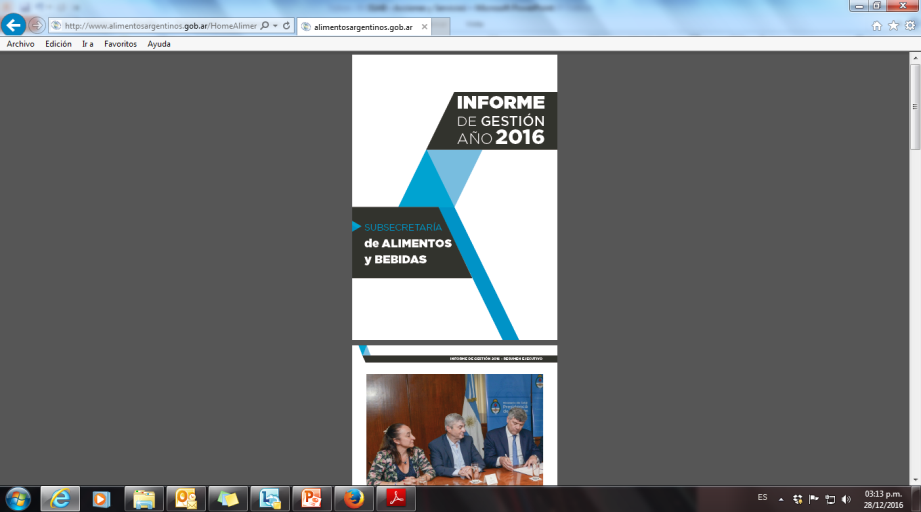 Folletería y guías de calidad
Facebook
Informes mensuales
POTENCIAL
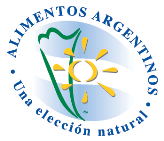 ARGENTINA: UN PAÍS PROVEEDOR MUNDIAL DE ALIMENTOS
Comidas listas para consumir
Alimentos sin grasas trans
Lácteos
Alimentos libres de gluten
Alimentos funcionales
Aceites vegetales
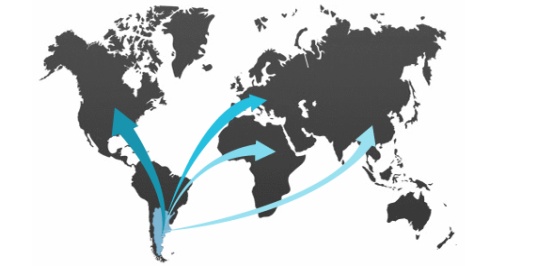 Carnes
Farináceos
Miel
Alim. ultracongelados
Hortalizas y legumbres
Alimentos orgánicos
Frutas
Alimentos liofilizados
Alim. con identidad territorial
Alim. de conveniencia
Alim. con sodio reducido
Alim. para grupos religiosos
Ingredientes para la industria alimentaria
Alim. para grupos  con actividades específicas
Alim. para grupos etarios específicos
CONSIDERACIONES
El MINISTERIO DE AGROINDUSTRIA TRABAJA BAJO EL CONCEPTO DE LA ARTICULACION PUBLICO-PRIVADA

NUESTRO OBJETIVO ES AGREGAR VALOR PARA MEJORAR 
LA CALIDAD DE VIDA DE LA GENTE EN TODO EL TERRITORIO

NUESTRO FOCO ESTA EN LAS PYMES Y EN LAS ECONOMIAS REGIONALES 

LA AGREGACION D EVALOR GENERA MEJORES CONDICIONES DE COMPETITIVIDAD
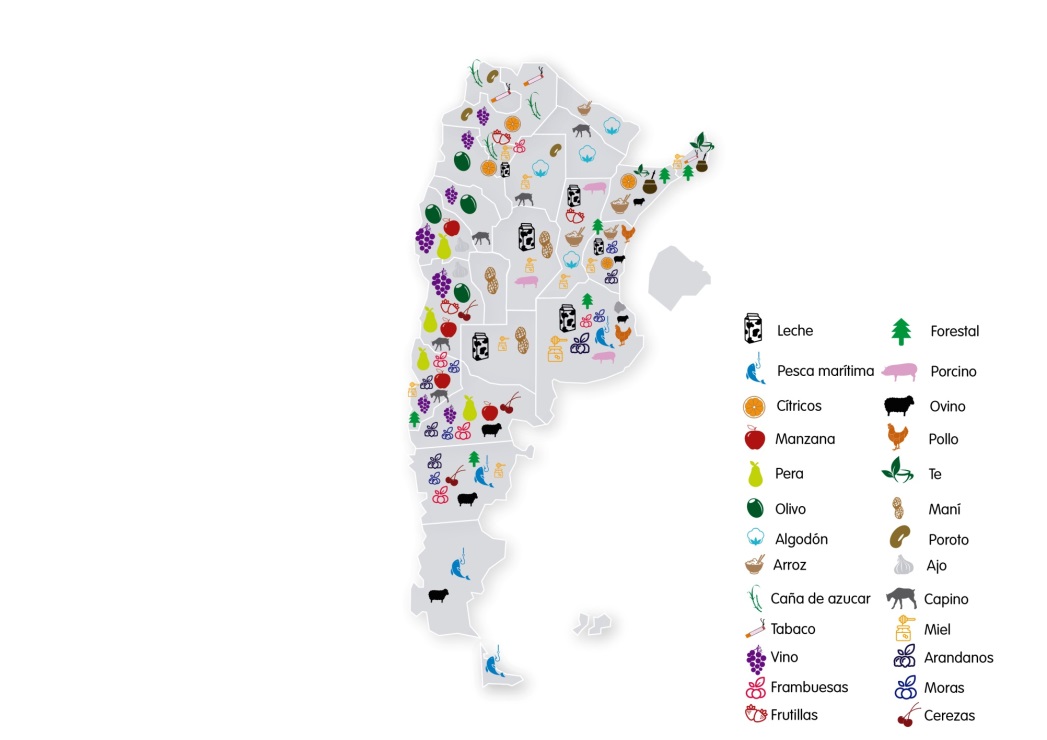 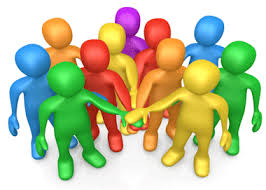 CREEMOS Y PROPICIAMOS LOS PROCESOS DE CONSTRUCCIÓN COLECTIVA
ASI PODREMOS CONSTRUIR LA ARGENTINA QUE TODOS DESEAMOS
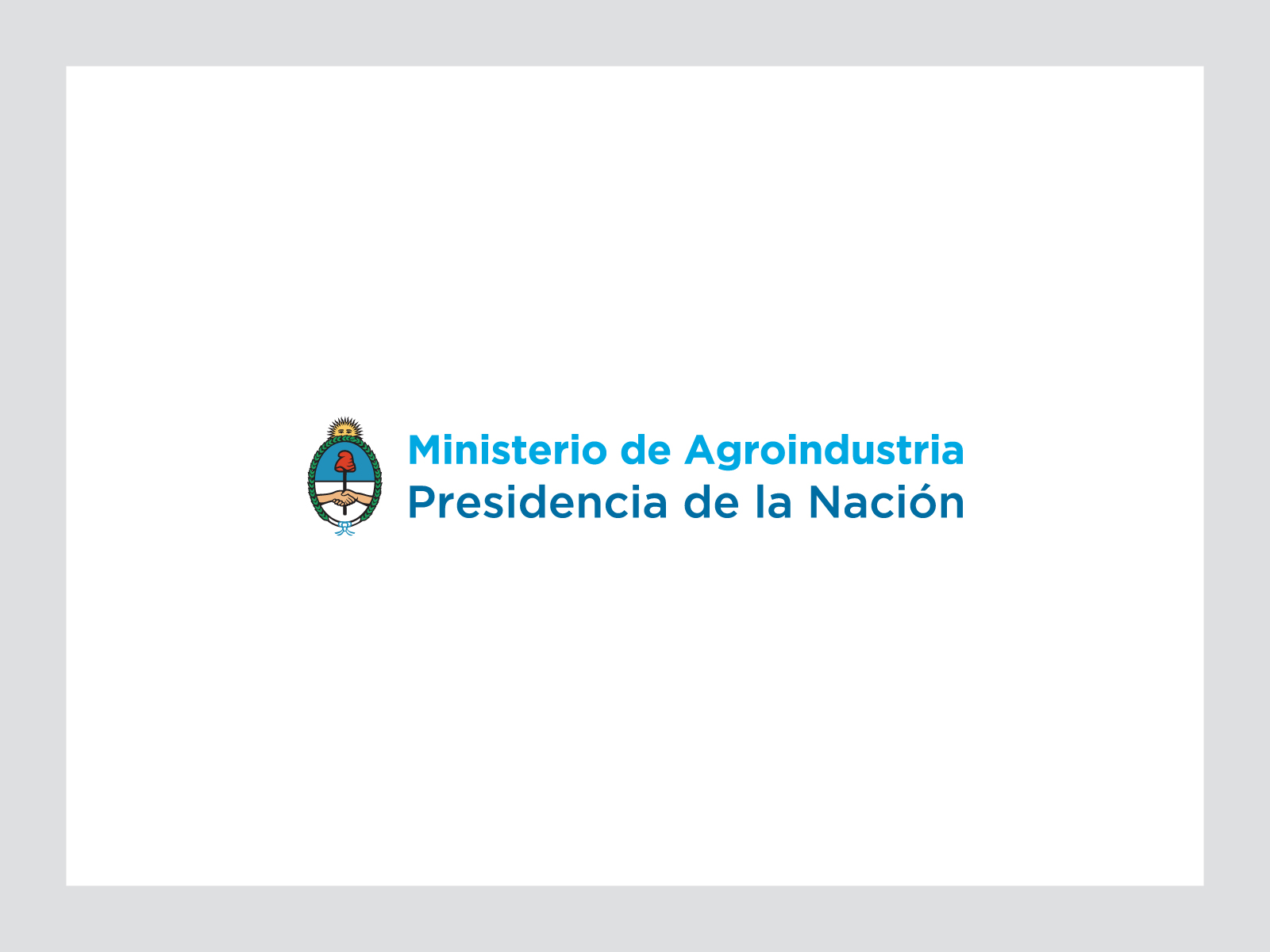 MUCHAS GRACIAS
www.agroindustria.gob.ar

alimentosybebidas@magyp.gob.ar